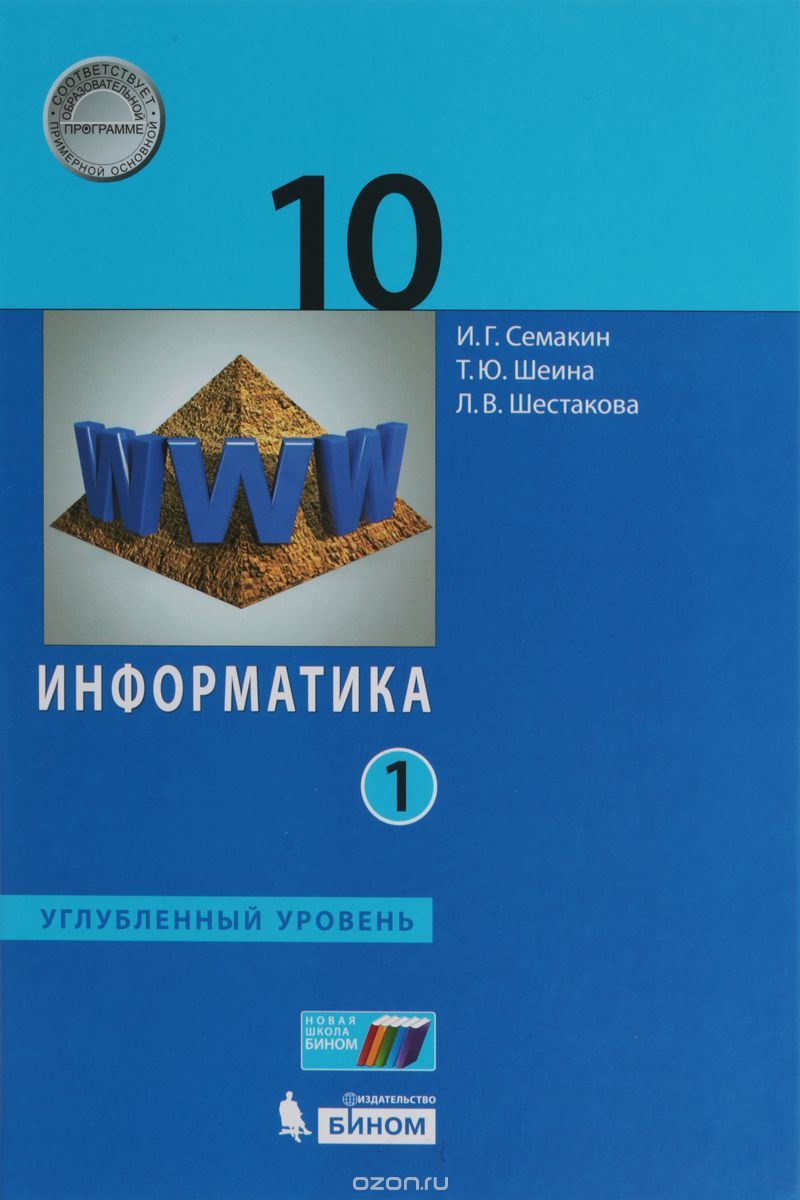 списки. Решение задач
Методы программирования
Информатика
11класс
Углубленный уровень
ЕГЭ №17
В файле содержится последовательность целых чисел. Элементы последовательности могут принимать целые значения от –10 000 до 10 000 включительно. 
Определите количество пар последовательности, в которых только одно число оканчивается на 3, а сумма квадратов элементов пары не меньше квадрата максимального элемента последовательности, оканчивающегося на 3. В ответе запишите два числа: сначала количествонайденных пар, затем максимальную из сумм квадратов элементов таких пар.
В данной задаче под парой подразумевается два идущих подряд элемента последовательности.
[Speaker Notes: 180
190360573]
ЕГЭ №26
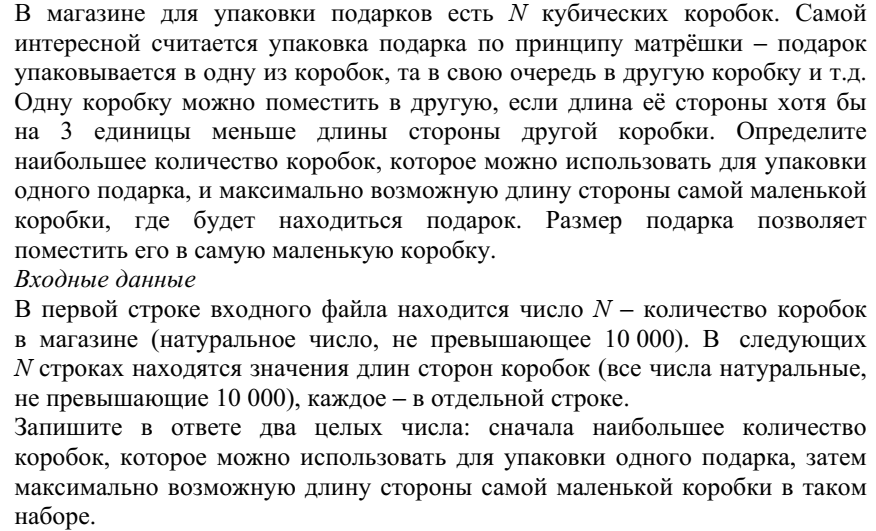 [Speaker Notes: 2767
51]
ЕГЭ №26
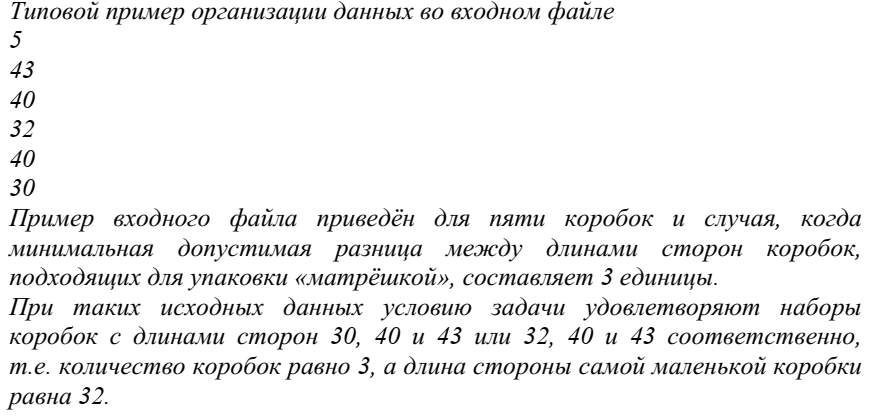